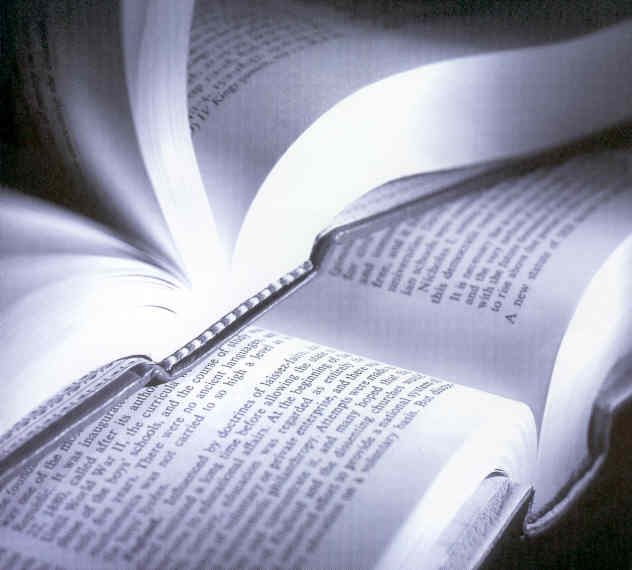 Materiais Didáticos no Ensino de Química
Metodologia de Pesquisa e Redação  Científica


                                                                          Jéssica                                              
                                                                      Anderson
Palavras Cruzadas como recurso didático no Ensino de Teoria Atômica
Autores: Edemar Benedetti Filho
Antonio Rogério Fioucci
Luiza Pires dos Santos Benedetti
Jéssica Alves Craveiro
Revista Química Nova na Escola,vol.31,Nº2,Maio 2009
Objetivos: Desenvolver atividades lúdicas para ensinar conceitos em sala de aula

Metodologia:Despertar o interesse da maioria dos alunos,motivando-os a buscar soluções e alternativas que expliquem as atividades lúdicas propostas.

Resultados:Verificou-se que grande maioria dos alunos demonstrou interesse e participou da atividade lúdica.

Conclusão: A utilização das palavras cruzadas relacionado ao conteúdo de teoria atômica mostrou  ser um versátil instrumento facilitador do processo de ensino-aprendizagem.
As concepções da ciência dos livros didáticos de Química,dirigidos ao ensino médio no tratamento da cinética química no período de 1929 a 2004
Autores: Maria Eunice Ribeiro Marcondes  Simone Alves de Assis Martorano
Instituto de Química – USP- São Paulo
Objetivos: investigar como o conhecimento científico foi sendo apropriado pelos livros didáticos destinados ao ensino médio.


Metodologia:Verificar se o conhecimento científico,relativo a cinética química estava presente nos livros de ensino médio.




Resultados: Nem todos os livros abordam o assunto.


Conclusão: O professor ao escolher o livro que será utilizado em sala de aula,deve prestar atenção nos conteúdos  relevantes ao ensino..
O livro didático de Química as concepções de professores do Ensino Médio da Região Sul da Bahia
Autores:Juliana de Oliveira  Maia                  Luciana Passos Sá                                             Elisa Prestes Massena                                      Edson José Wartha
Revista Química Nova na Escola,vol.33,Nº2,Maio 2011
Objetivos:Investigar  a respeito dos critérios para seleção e utilização dos livros didáticos (LD) adotados nas escolas por professores de Química .

Metodologia: Aplicaram um questionário  com perguntas do tipo :” O que determinou a escolha por tal livro didático?”


Resultados: Observou-se que a maioria dos professores adotaram livros considerados mais tradicionais.


Conclusão:A pesquisa revelou pouca clareza destes profissionais quanto ao respeito de contextualização,pois utilizam apenas o termo como exemplificação de fatos do cotidiano.
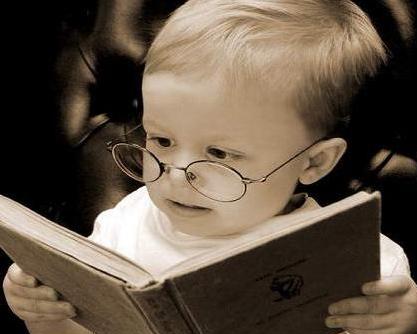